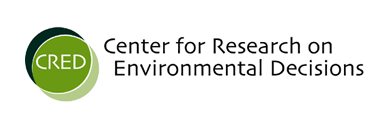 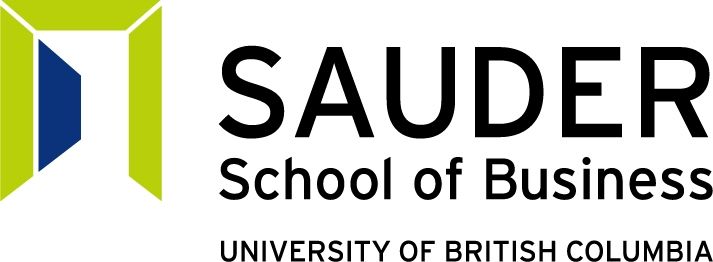 Tackling temporal tradeoffs in energy efficiency
David J. Hardisty
Behavioural Sustainability Group
Oct 21, 2014
Overview
About me and you
Temporal tradeoffs
Integrative framework
Fresh data on energy efficiency (partnering with BC Hydro)
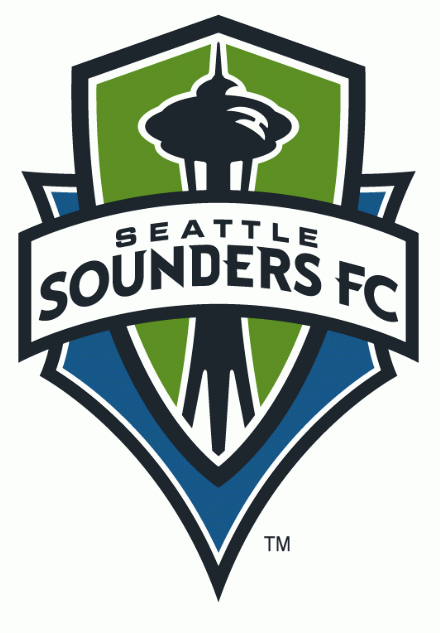 About me
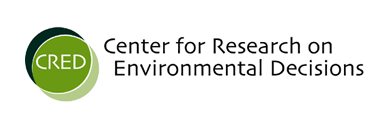 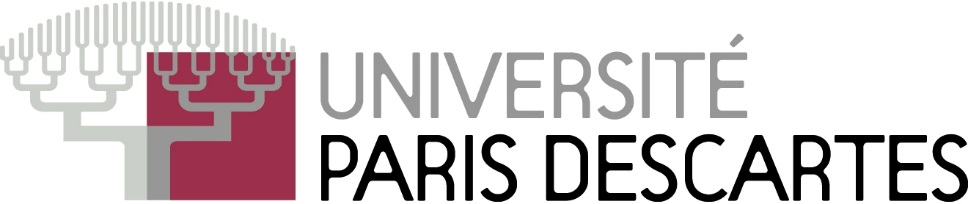 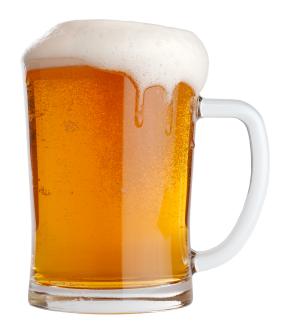 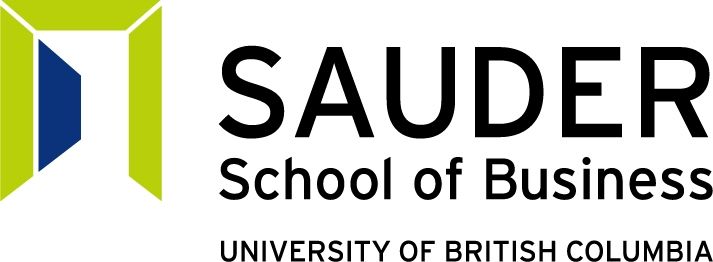 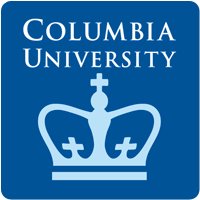 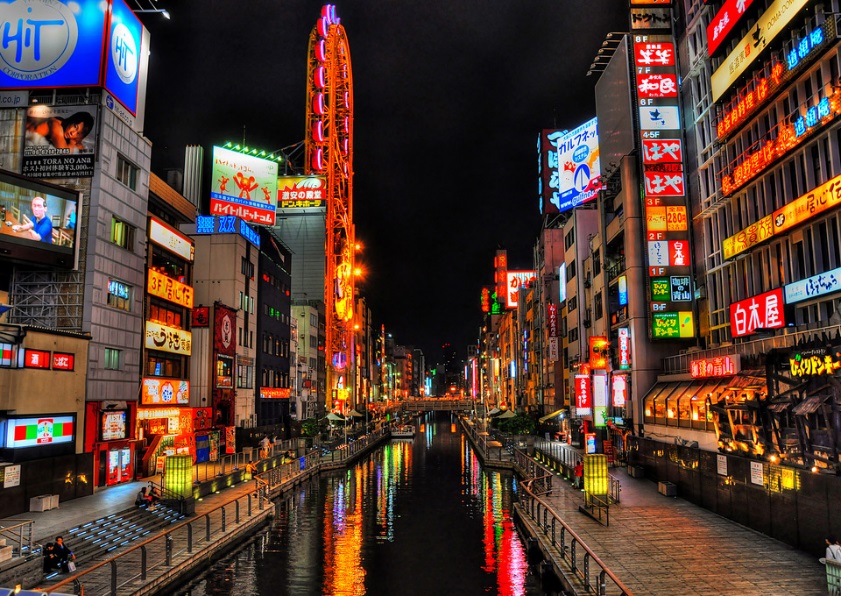 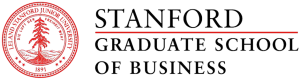 [Speaker Notes: Beer image source: https://www.edreams.com/blog/9-curious-rules-of-oktoberfest/
Osaka image source: https://phys.org/news/2018-04-smart-cities.html]
About time
100 watt incandescent
25 watt CFL
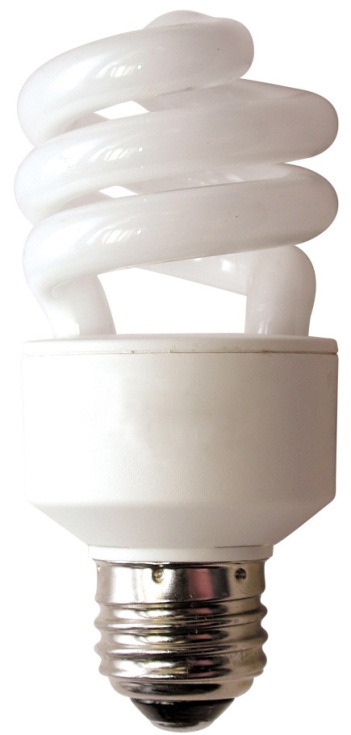 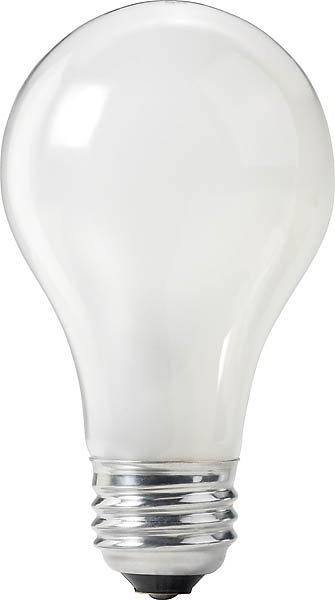 $0.60 now
$113 for 10,000 hrs of use
1600 lbs of CO2
$3.40 now
$28 for 10,000 hrs of use
400 lbs of CO2
[Speaker Notes: at 3 hours a day, 10,000 hours is about 9 years
calculations use 11.3 cents/kWh

Image source (left): https://www.rona.ca/en/product/feit-electric-light-bulb-bright-white-a15-bulb-shape-40-watt-bp40a15-can-31925045
Image source (right): https://www.bulbconnection.com/product/4909-TCP-80101450-14W-SPRINGLIGHT-50K-14w-Spiral]
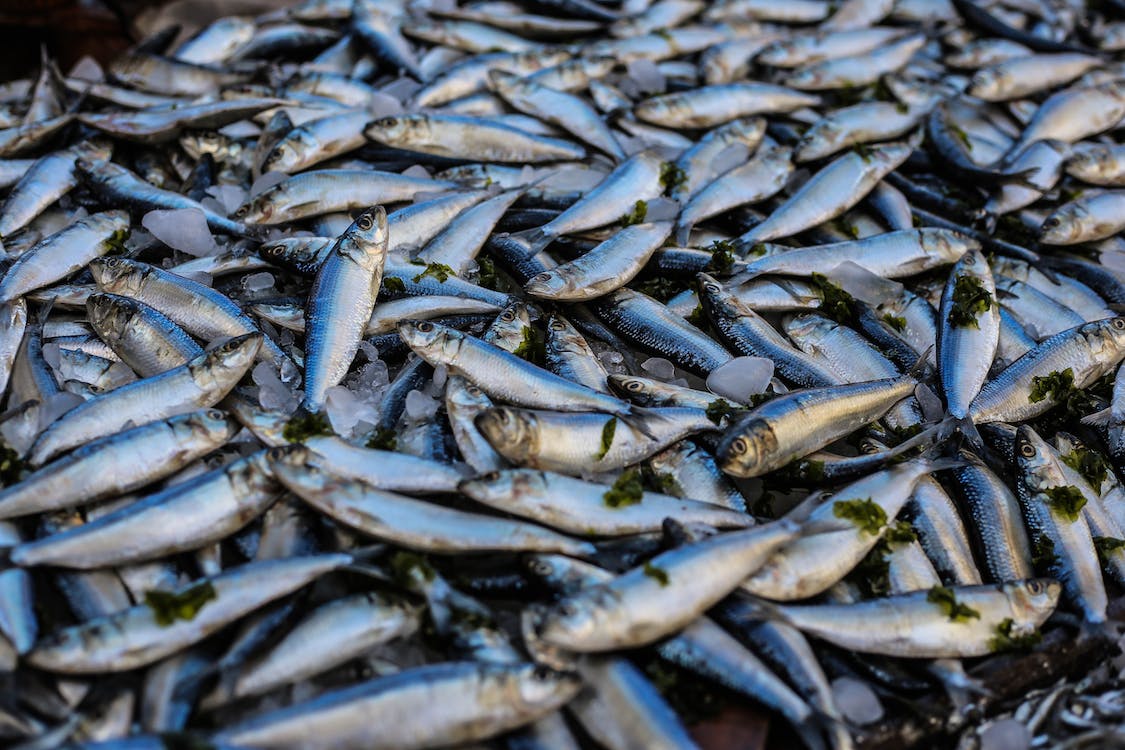 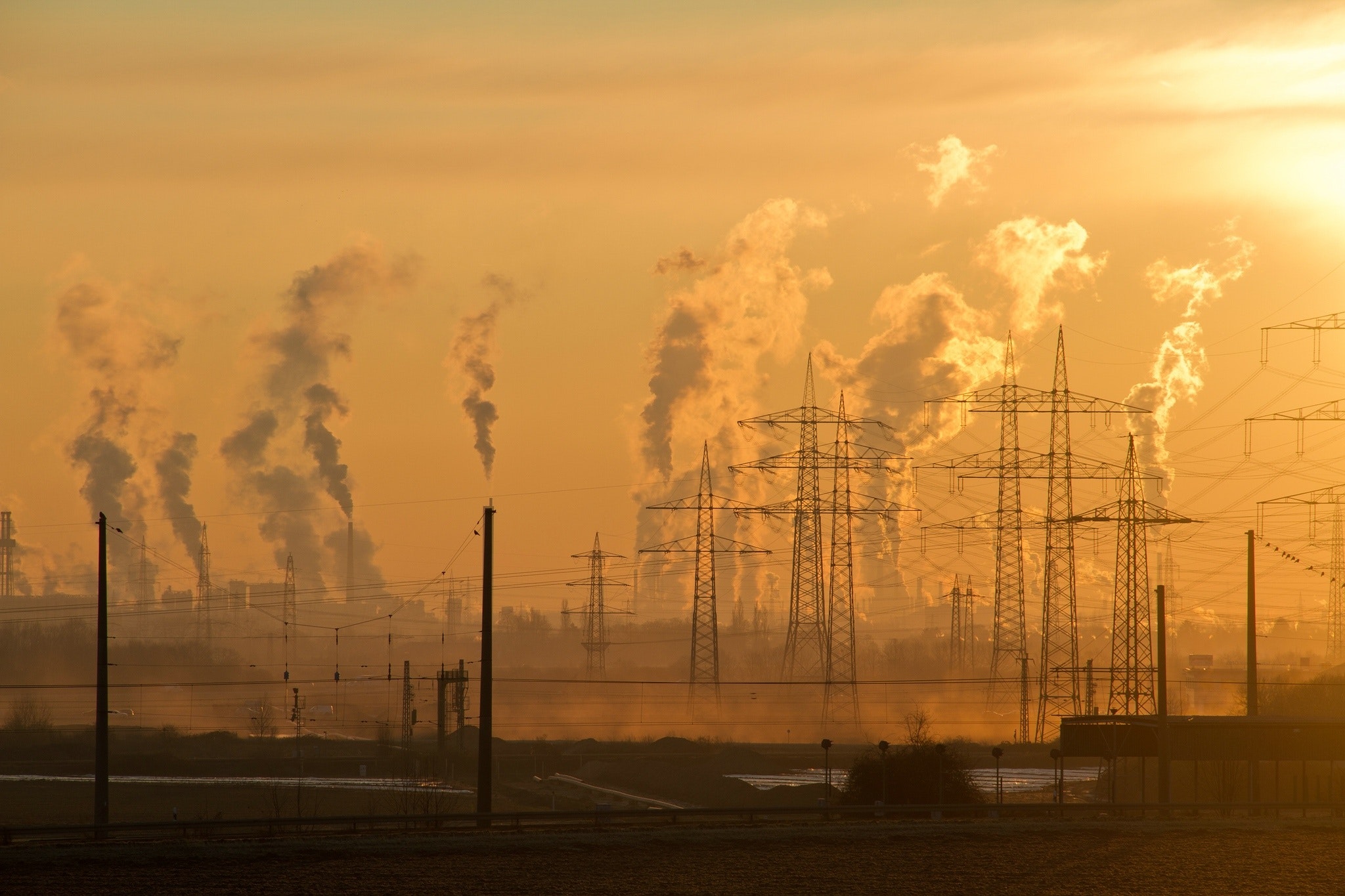 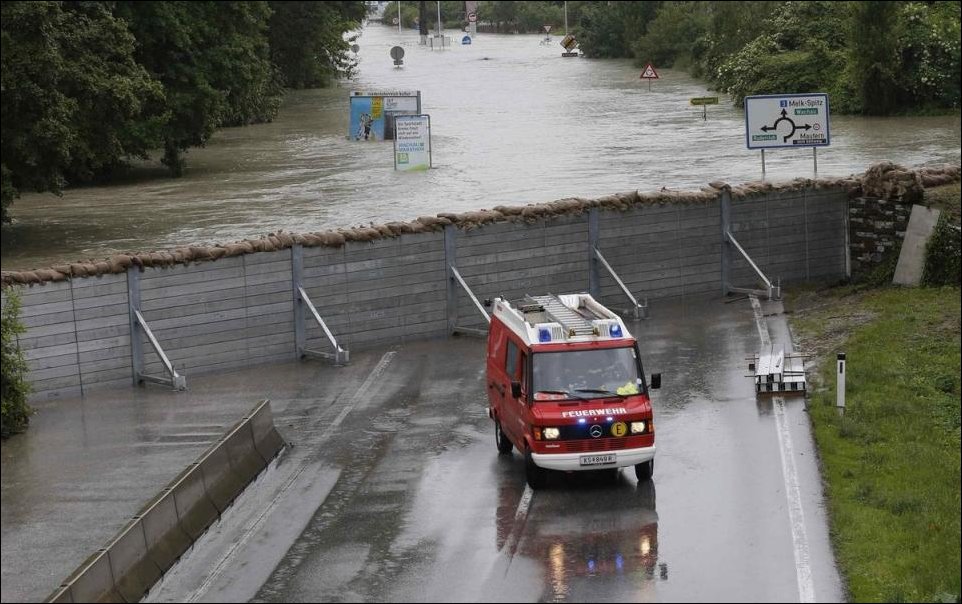 [Speaker Notes: Image source top left and right: Pexels
Image source flooding: http://archive.boston.com/bigpicture/2013/06/flooding_in_europe.html]
Interdisciplinary work to the rescue!
Iterative combination of Econ, Psych, & Anthro
Econ: quantitative modeling of costs and benefits (normative?)
Psych: general mental processes & tools
Anthro: cultural modes in a particular time, place, and social group
Econ + Psych + Anthro = Marketing!
(Hardisty, Orlove, Krantz, Small, Milch, Osgood, 2012)
[Speaker Notes: these graphs use an exponential k of .18 per month, hyperbolic k of .6 per month]
Case Study: Light bulb purchase
Econ: Efficiency upgrades are quite effective, but people aren't choosing them (Hausman, 1979). Why? 
Anthro: Most people don't think about efficiency upgrades (Attari, DeKay, Davidson, & de Bruin, 2010)
Different cultures prefer different light quality (Wilhite et al., 1996)
Psych: Which tools can nudge consumers to make more energy efficient choices?
Social norms (Schultz, Nolan, Cialdini, Goldstein, & Griskevicius, 2007)
Defaults (Dinner, Johnson, Goldstein, & Liu, 2011) 
10-year cost labeling?
Study 1 methods
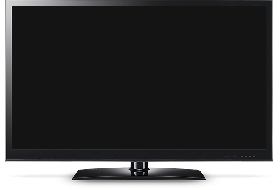 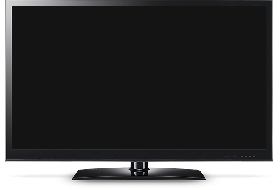 Price: $999.95
Estimated Electricity Use (W): 121
Standby energy consumption: 0.2w
Brand: Samsung
Size: 50”
Resolution: 1080p
Price: $749.95
Estimated Electricity Use (W): 181
Standby energy consumption: 0.4w
Brand: Samsung
Size: 50”
Resolution: 1080p
[Speaker Notes: Tv - https://www.indiamart.com/proddetail/32-inch-lg-television-18470908188.html]
Study 1 methods
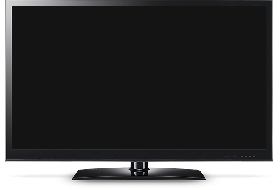 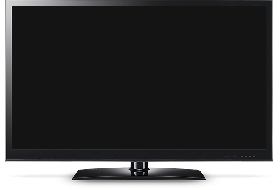 Price: $999.95
10-year estimated cost: $600
Estimated Electricity Use (W): 121
Standby energy consumption: 0.2w
Brand: Samsung
Size: 50”
Resolution: 1080p
Price: $749.95
10-year estimated cost: $1,000
Estimated Electricity Use (W): 181
Standby energy consumption: 0.4w
Brand: Samsung
Size: 50”
Resolution: 1080p
[Speaker Notes: Tv - https://www.indiamart.com/proddetail/32-inch-lg-television-18470908188.html]
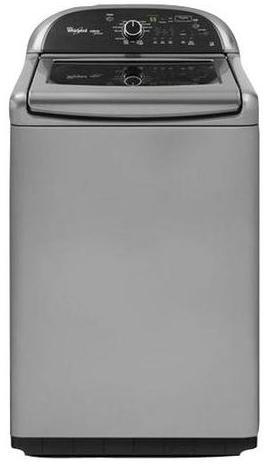 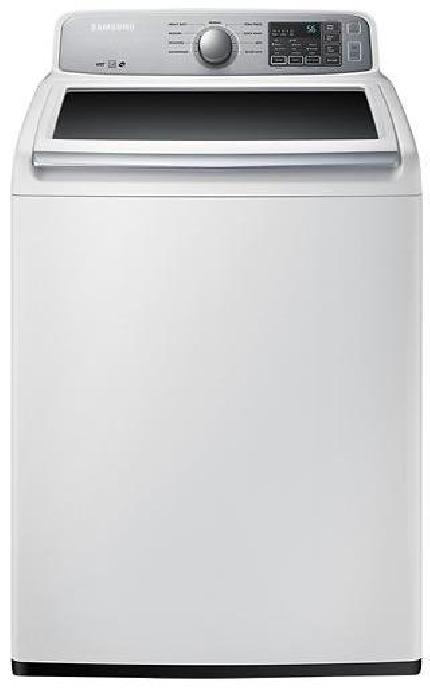 Price: $629.99
Estimated Yearly Electricity Use (kWh): 169
Model: 4.5 Cu. Ft. 9 cycle Top Load Washer
Brand: Samsung
Price: $899.99
Estimated Yearly Electricity Use (kWh): 150
Model: 4.8 Cu. Ft. 13 cycle Top Load Washer
Brand: Whirlpool
[Speaker Notes: Image source left: https://image-us.samsung.com/SamsungUS/home/home-appliances/washers/top-load/pd/wa50m7450aw/01_Washer-TopLoader_WA50M7450AW_Front_Closed-White.jpg?$product-details-jpg$
Image source right: https://www.energycenterappliance.com/product/whirlpool-cabrio-platinum-top-load-washer-chrome-shadow-wtw8500bc-23606]
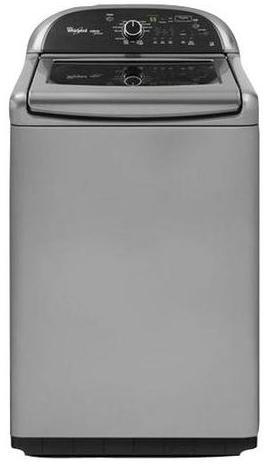 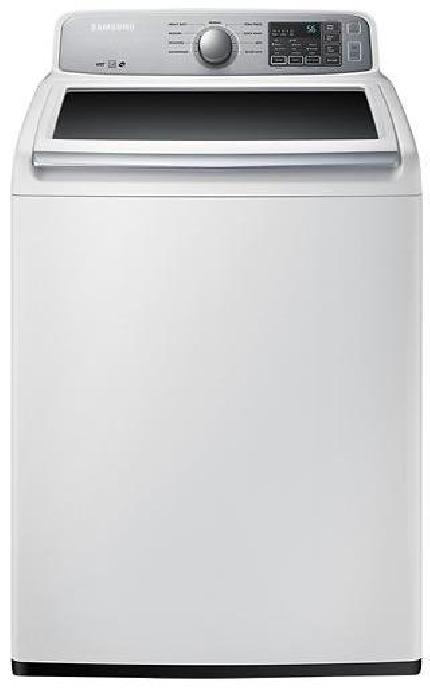 Price: $629.99
10-year estimated cost: $180
Estimated Yearly Electricity Use (kWh): 169
Model: 4.5 Cu. Ft. 9 cycle Top Load Washer
Brand: Samsung
Price: $899.99
10-year estimated cost: $100
Estimated Yearly Electricity Use (kWh): 150
Model: 4.8 Cu. Ft. 13 cycle Top Load Washer
Brand: Whirlpool
[Speaker Notes: Image source left: https://image-us.samsung.com/SamsungUS/home/home-appliances/washers/top-load/pd/wa50m7450aw/01_Washer-TopLoader_WA50M7450AW_Front_Closed-White.jpg?$product-details-jpg$
Image source right: https://www.energycenterappliance.com/product/whirlpool-cabrio-platinum-top-load-washer-chrome-shadow-wtw8500bc-23606]
Study 1a Results: Clean
Study 1a Results: Real
Study 1b Results: BC Hydro
Why is the 10-year cost label effective?
Goal activation
Planning horizon
Information provision
Magnitude effect (10-yrs is better than 1-yr)
Other?
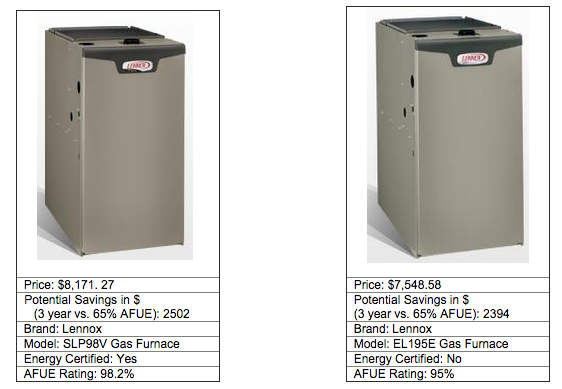 As you consider purchasing a new furnace, what product features are most important to you? Please list the three most important product features.
When purchasing a new furnace, roughly how far ahead do you plan?
Not at all
Up to one week
More than one week up to one month
More than one month up to one year
More than one year up to five years
More than five years up to ten years
Ten years or more
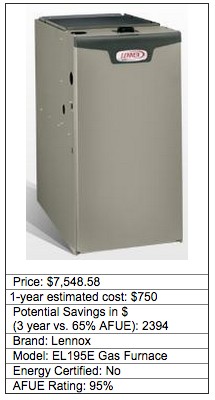 Please imagine that you purchased the furnace above. How much do you estimate your household would spend on energy to use this furnace in your home, over a period of 1 year? 
$_______
Study 1c: Choice data
Study 1c: Energy goal prominence
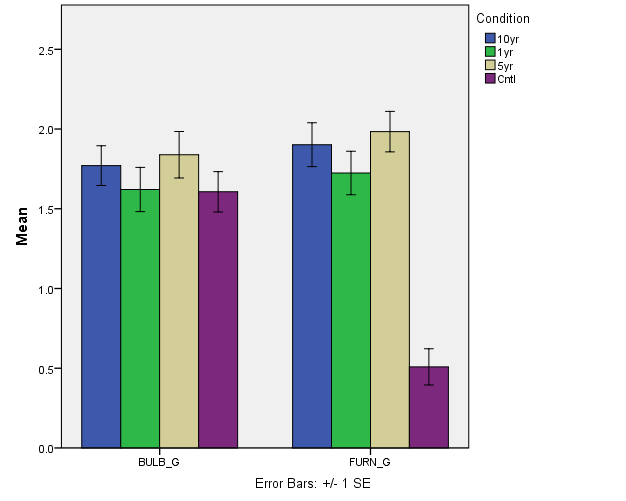 Study 1c: Planning horizons
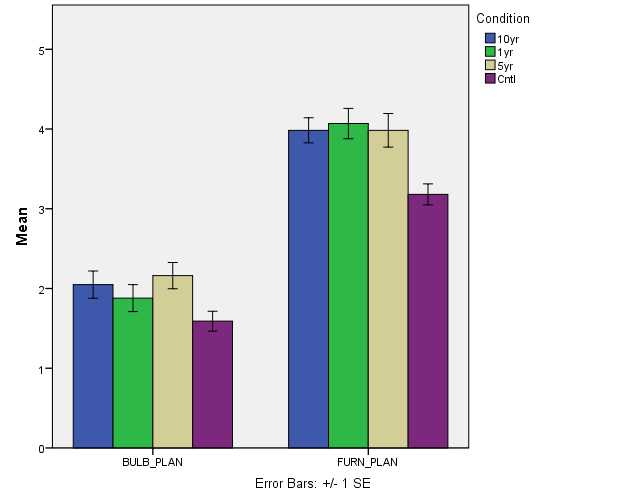 Study 1c: Estimation
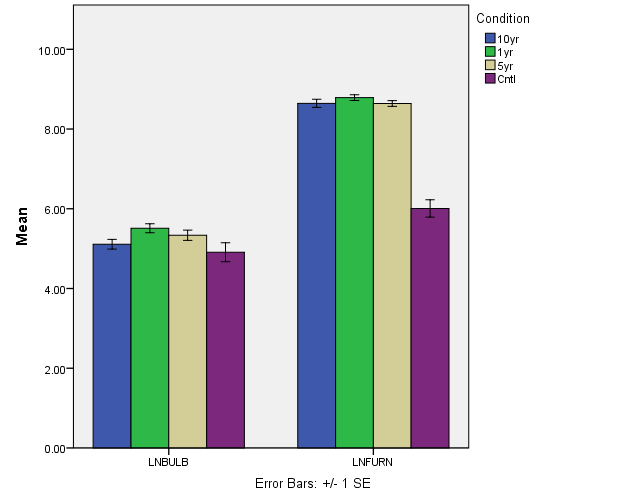 Study 1 Summary
Operational cost labeling is effective
Why? 
For bulbs, it is driven by planning horizon
For furnaces, it is driven by energy saving goals & improved estimation
Energy study 2:
Psych: people have much lower temporal discount rates for losses than for gains (Hardisty & Weber, 2009)
Let's see how much that matters with appliances
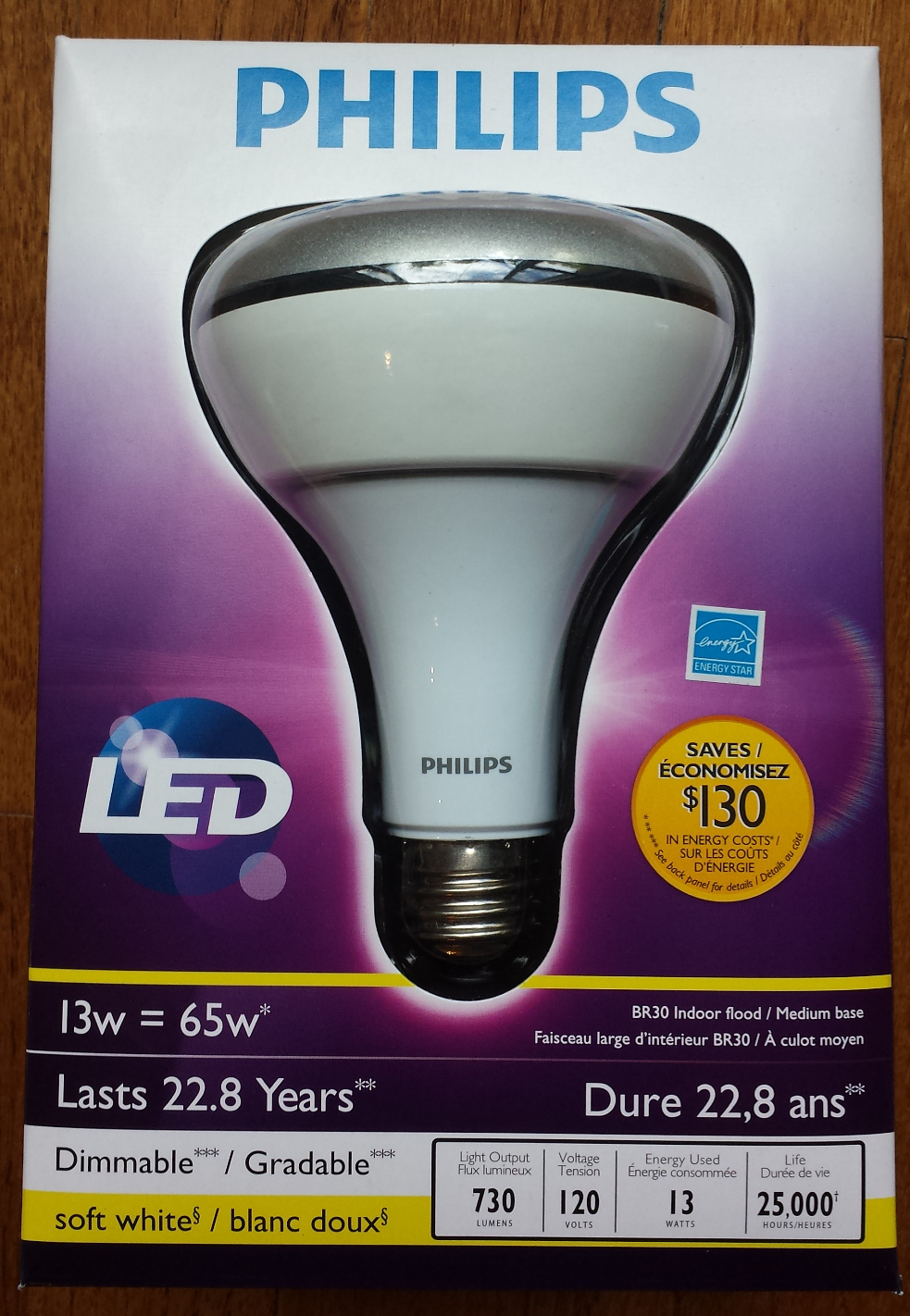 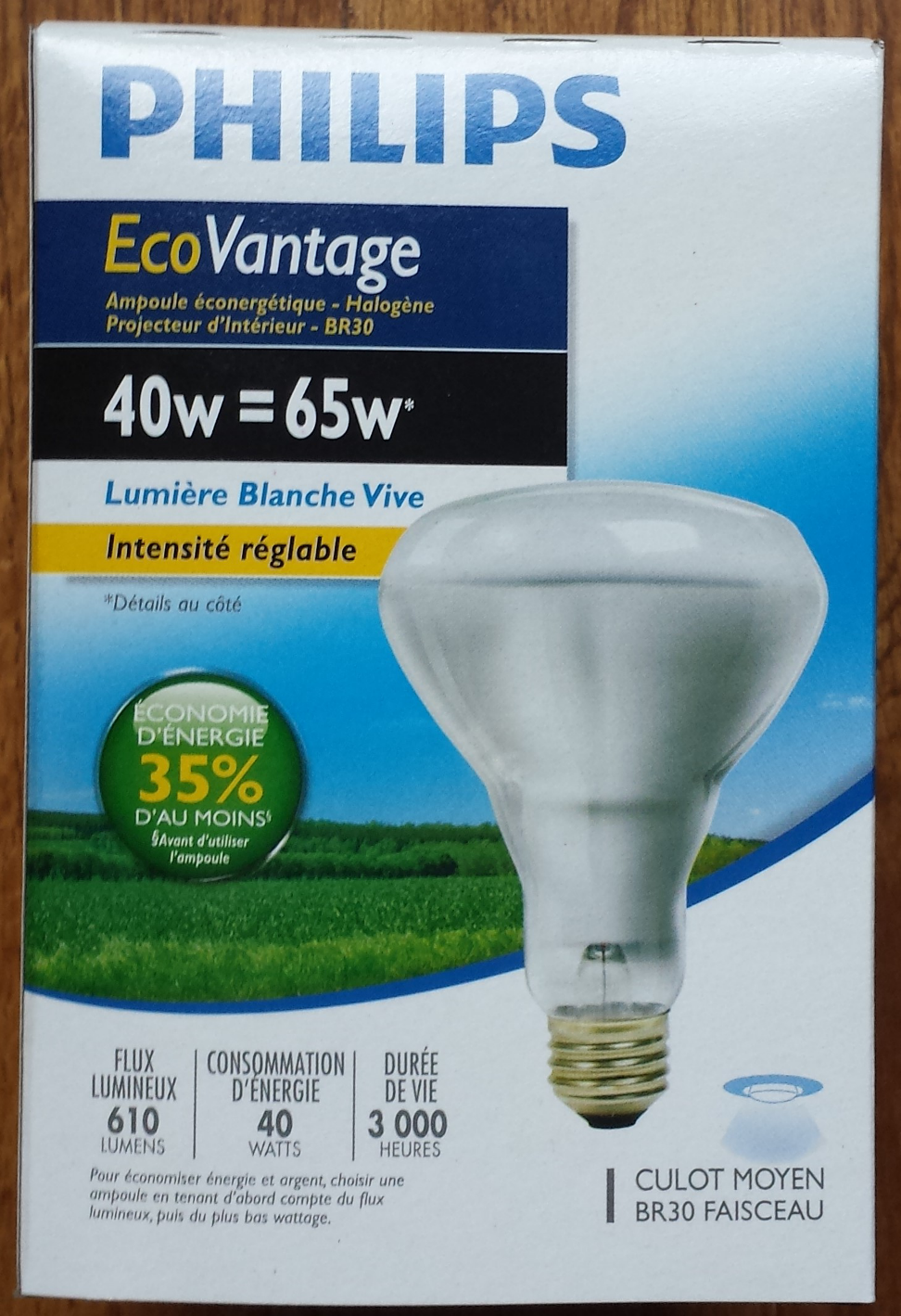 [Speaker Notes: Image source left: https://www.amazon.ca/Philips-423798-10-5-Watt-13-Watt-Dimmable/dp/B008NNZSI0
Image source right: https://www.closeoutking.ca/product-p/bulb-philips-46677150426.htm]
Study 2: Methods
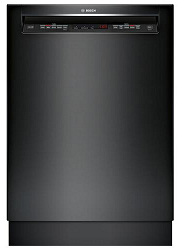 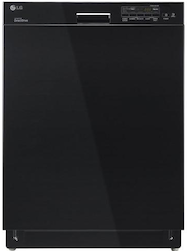 Price: $764.99
Estimated Yearly Dollar [Energy] Savings [Cost]: $27 [259 kWh]
Interior Capacity: Up to 16 place settings
Dishwasher Type: Full-size built-in
Brand: Bosch
Price: $649.99
Estimated Yearly Dollar [Energy] Savings [Cost]: $0 [279 kWh]
Interior Capacity: Up to 14 place settings
Dishwasher Type: Full-size built-in
Brand: LG
[Speaker Notes: Image source left: https://pisces.bbystatic.com/image2/BestBuy_US/images/products/5710/5710312_sd.jpg
Image source right: https://www.ajmadison.com/cgi-bin/ajmadison/LDS4821BB.html]
Study 2: Results
Going forward
Policy implications: 
For energy intensive products, stores should put the operational cost on the price tag (similar to unit cost labeling)
Research:
Further explore mediators & moderators
Compare with & against existing methods (social norms, defaults, etc)
Field studies
Thank you!